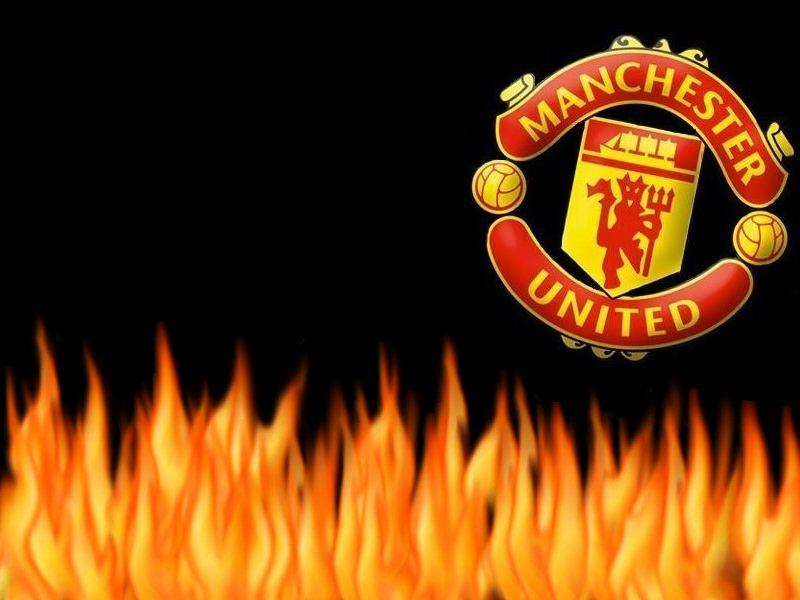 Sports Analyst
Sean VanWambeke
10-7-09
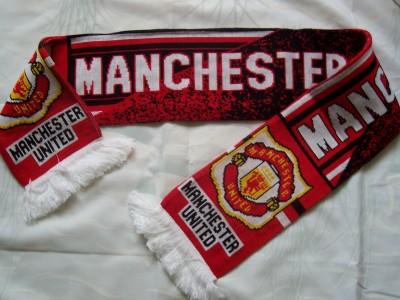 Analyst
Whenever I watch Sportscenter I always wanted to be the person that analyzes the athlete they are discussing about. Sports are the love of my life, I love to play all sports. To be able to provide everyone in the nation that is watching the information they are wondering is a good feeling. My favorite sport is soccer. I have been playing soccer since I was 6 and hope to be involved with it until I die. My brother played for about 15 years and then coached for 5 years and still trains and helps me. To be a Analyst would be a dream come true. I will be researching the nature of work, working conditions, training, qualifications, and advancement, job outlook, earnings, and related occupations.
Nature Of Work
Reading news stories
Providing read-ins for reporters by others
Interviewing guest
Conducting panel discussions
Reading new stories that have occurred
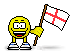 Working Conditions
The work environment is in a office
The job is mental, their isn’t much physical stuff
Lot of mental challenges
Analyst usually work for 40 hours a week
Spend a great amount of time with their clients
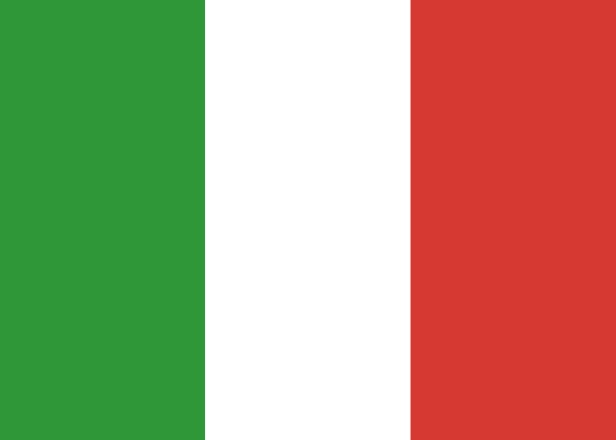 Training, Qualifications, Advancement
Degree in Journalism
University of Michigan, Central Michigan or University of North Carolina
Management, human resources, information technology, or other specialties
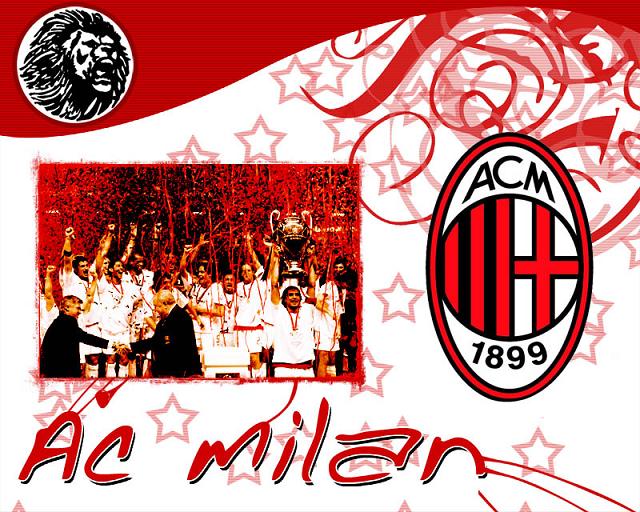 Job Outlook/Employment
Employment of management analysts is expected to grow much faster than average
Employment of analysts is expected to grow 22 percent over the 2006-16 decade
The growth of international business also has contributed to an increase in demand for analysts
Job growth for management analysts has been driven by a number of changes in the business environment that have forced firms to take a closer look at their operations
The growth of analysts are larger than any other occupation
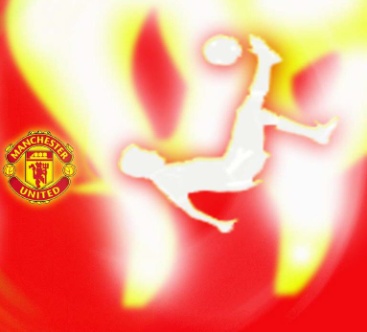 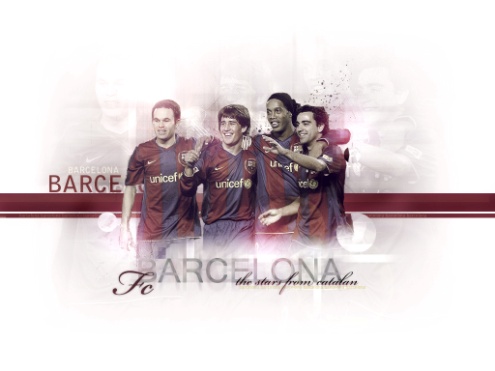 Earnings
The middle 50 percent earned between $50,860 and $92,390
The lowest 10 percent earned less than $39,840
The highest 10 percent earned more than $128,330
Salaried management analysts usually receive common benefits, such as health and life insurance, a retirement plan, vacation, and sick leave
All travel expenses usually are reimbursed by the employer
Related Occupations
Accountants
Economists 
Financial Managers
Top Executives
Market and Survey Researchers
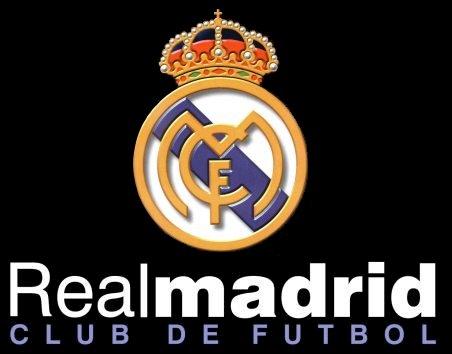 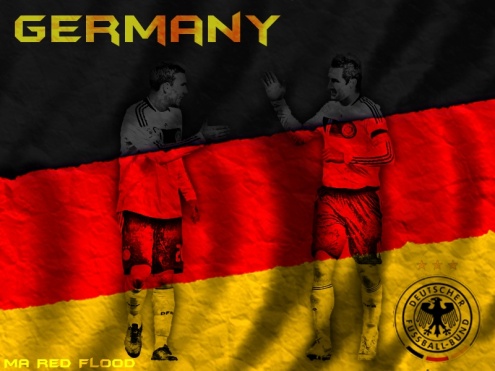 Summary
I feel that this job describes a lot about me. I have a good feeling about this career choice because sports are everything that I do in my life.  My whole family has played sports for a team at some point or another. I have played sports since I was 6. If I don’t become a professional athlete I would like to do something that is involved with sports a lot. A sports analyst provides information and interviews people. If I got to interview a legend in sports I would be inspired even more to do my best.
Works Sited Page
http://www.footballpictures.net/ For Pictures
http://www.bls.gov/OCO/ For Job
http://careers.stateuniversity.com/pages/99/Broadcast-News-Analyst.html Description
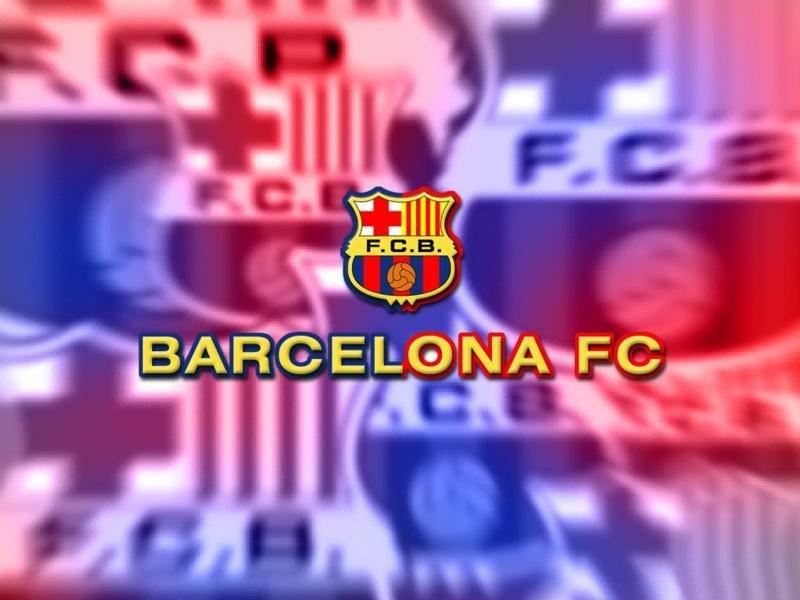